УРОК РУССКОГО ЯЗЫКА ВО 2 КЛАССЕ ПО ТЕМЕ               «Образование слов с помощью приставки»                   УМК «Перспективная начальная школа»
Проверка     орфографической                      «зарядки»
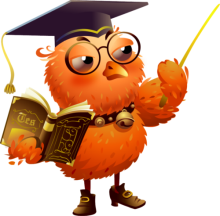 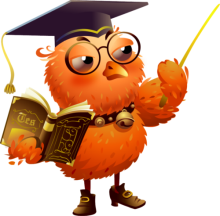 Физкультминутка
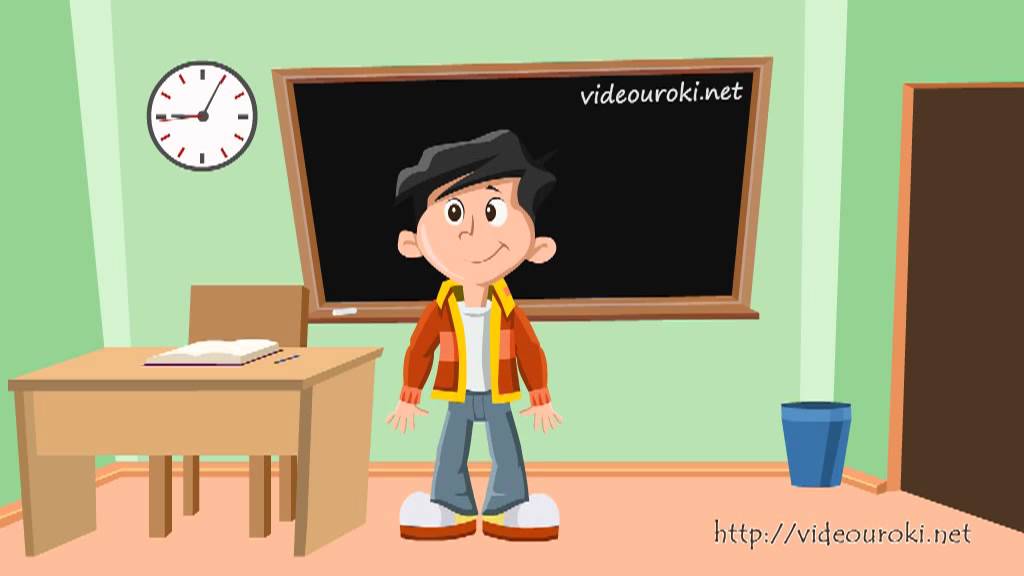 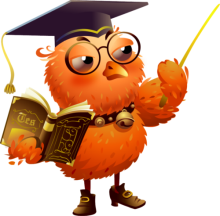 Самостоятельная работа
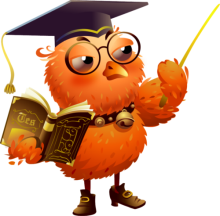 Рефлексия деятельности
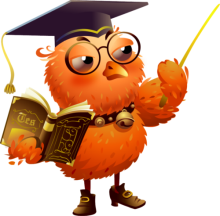 Домашнее задание
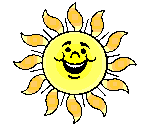 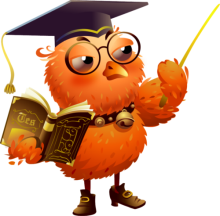 Урок окончен
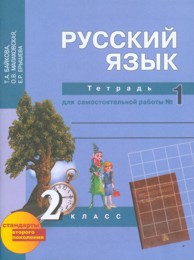 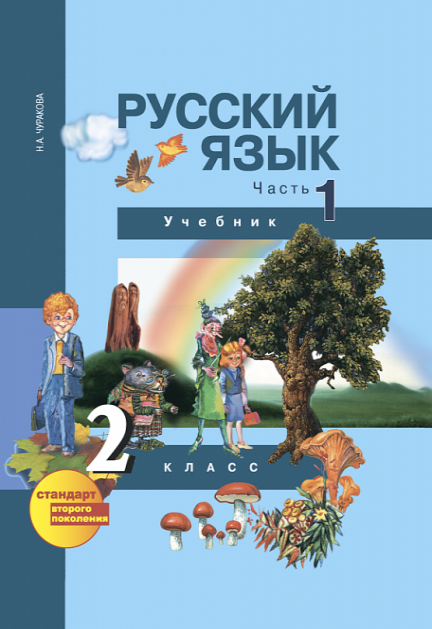 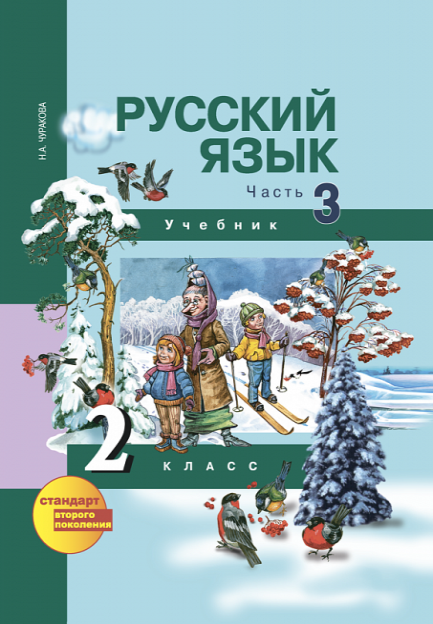 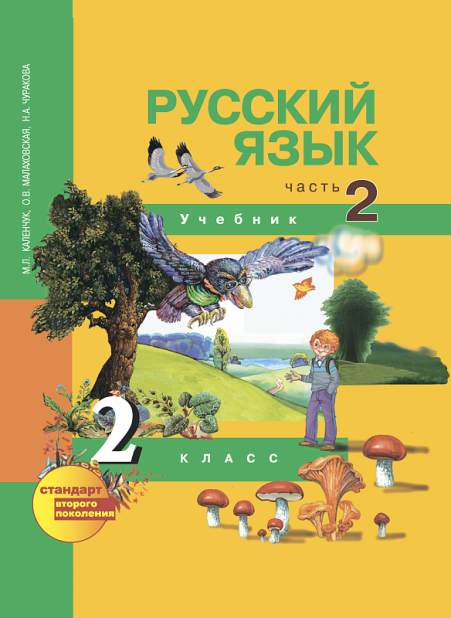 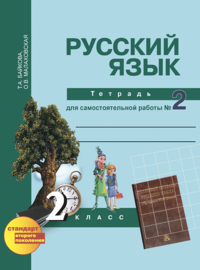 Презентацию выполнила

      учитель начальных классов МБОУ «СШ № 4» 
                                      
                   Хромылёва Елена Николаевна
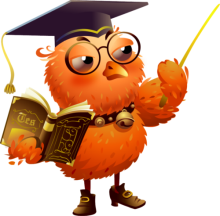